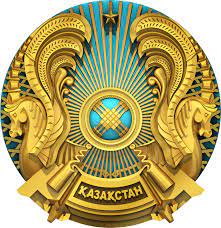 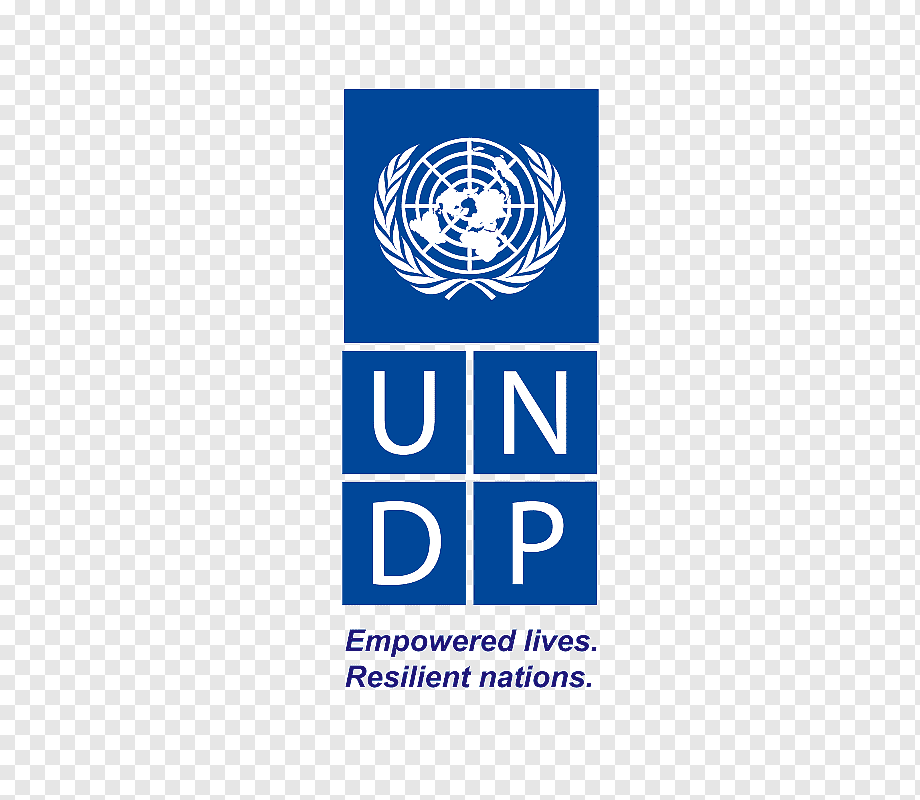 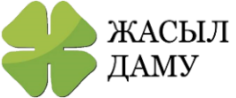 Министерство экологии, геологии и природных ресурсов Республики Казахстан
Национальная система инвентаризации парниковых газов
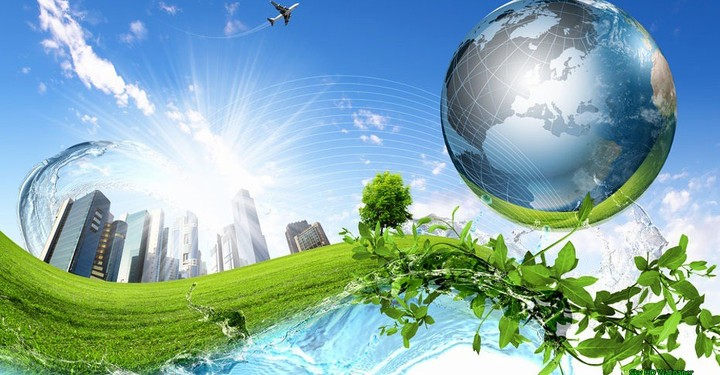 Участие Казахстана в глобальных международных глобальных соглашениях по изменению климата
Рамочная Конвенция ООН об изменении климата – 1995 г.


Киотский протокол к Рамочной конвенции об изменении климата – 2009 г. 


Парижское Соглашение – 2016 г.
Блок низкоуглеродного развития
Национальный план распределения углеродных квот (НПР)
Определение списка субъектов квотирования, подлежащих включению в НПР;
Сбор исходных данных для расчета углеродных квот;
Расчет объемов углеродных квот для каждой квотируемой установки;
Анализ и постоянное обновление утвержденных бенчмарков (52 бенчмарка)
Подготовка проекта НПР.
Разработка Национального доклада о кадастре антропогенных выбросов и поглощений ПГ
Сбор исходной информации у госорганов, ведомств и крупнейших предприятий РК;
Обработка данных и расчет выбросов парниковых газов по 5 секторам: энергетика, промышленные процессы, сельское хозяйство, лесные ресурсы, отходы;
Заполнение таблиц общего формата отчетности согласно требованиям РКИК ООН;
Прохождение проверки международных экспертов РКИК ООН;
Участие в международных переговорах по РКИК , КП и ПС и вспомогательных органах (ВОКНТА, ВОО).
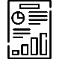 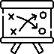 Государственный реестр углеродных единиц
Формирование на основе НПР;  
Своевременное проведение всех трансакций с углеродными единицами; 
Ежегодное проведение изъятия углеродных квот;
Ежегодное погашение углеродных квот по итогам проверки отчетов субъектов квотирования
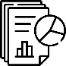 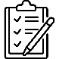 Разработка отчета по выходу из статуса несоблюдения требований Киотского протокола
Разработка мероприятий по выходу из статуса несоблюдения;
Разработка НПА по государственной инвентаризации согласно замечаниям РКИК ООН;
Наращивание потенциала – участие в обучающих тренингах  и курсах.
Инвентаризация
парниковых газов
Прочее
Разработка предложений к проектам НПА по вопросам СТВ; 
Взаимодействие с международными организациями, министерствами, природопользователями и их ассоциациями по вопросам СТВ;
Участие в международных климатических переговорах РКИК ООН и ПС по вопросам рыночных механизмов;  
Проведение различных анализов в рамках бюджетной программы; 
Участие в национальных и международных конференциях
Ведение Кадастра и
Реестра парниковых
газов
Реализация и развитие
системы торговли 
выбросами
Моделирование, анализ
 и прогнозирование 
пар-вых газов
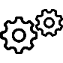 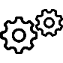 Оператор системы торговли углеродными единицами
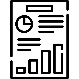 Текущая деятельность
Выдача экспертных заключений по документации офсетных проектов;
Разработка методик по расчетам выбросов парниковых газов;
Проведение и участие в обучающих семинарах;
Проверка отчетов об инвентаризации ПГ
Обновление инструментов моделирования для содействия принятию решений климатической политики
Модель всей энергосистемы TIMES
Макроэкономическая модель CGE
Секторальные модели SD
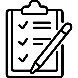 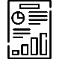 Разработка инструментов моделирования для содействия принятию решений климатической политики
Модель электроэнергетики
Модель загрязнения воздуха и риска смертности
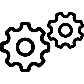 Вопросы ведения Кадастра и Реестра ПГ
Кадастр - Сбор и учет сведений
Получение отчетности по выбросам ПГ от операторов установок в  электронной форме;
Обработка полученных данных и внесение в Кадастр;
Анализ и прогнозирование выбросов и поглощения ПГ;
Обеспечение контроля за объемами выбросов и поглощения ПГ;
Выполнение обязательств РК по ежегодной  отчетности в соответствии с международными договорами.
Разработка и сопровождение НПА по вопросам декарбонизации
ОНУВ 2030, дорожная карта ОНУВ
Углеродная нейтральность 2060
Оценка НДТ
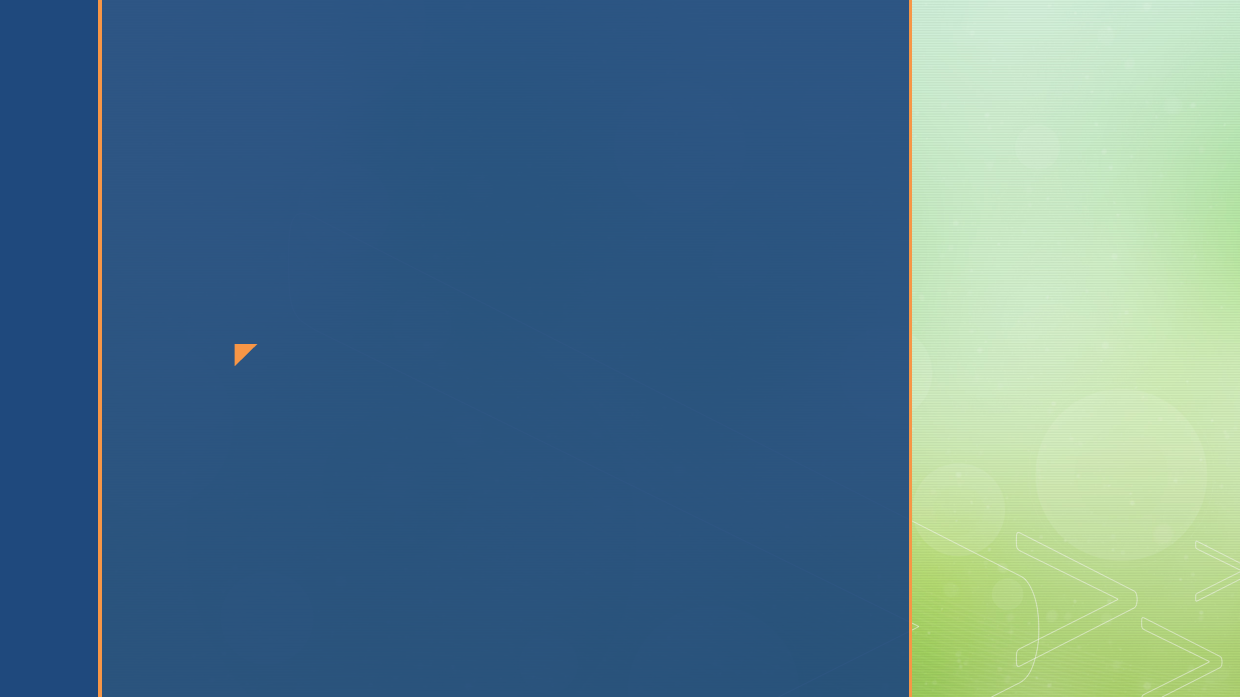 Инвентаризация парниковых газов
Разработка Национального доклада о кадастре антропогенных выбросов и поглощений ПГ
1. Сбор исходной информации у госорганов, ведомств и крупнейших предприятий РК;
2. Обработка данных и расчет выбросов парниковых газов по 5 секторам: энергетика, промышленные процессы, сельское хозяйство, лесные ресурсы, отходы;
3. Заполнение таблиц общего формата отчетности согласно требованиям РКИК ООН;
4. Прохождение проверки международных экспертов РКИК ООН;
5. Участие в международных переговорах по РКИК , КП и ПС и Вспомогательных органах (ВОКНТА, ВОО).
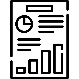 Разработка отчета по выходу из статуса несоблюдения требований Киотского протокола
1. Разработка мероприятий по выходу из статуса несоблюдения;
2. Разработка НПА по государственной инвентаризации согласно замечаниям РКИК ООН;
3. Наращивание потенциала – участие в обучающих тренингах  и курсах.
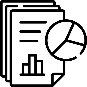 Законодательная основа системы национальной инвентаризации парниковых газов РК
Экологический кодекс, Статья 302

Правила проведения контроля полноты, прозрачности и достоверности государственной инвентаризации выбросов и поглощений парниковых газов 
от 22.02. 2022 № 46

Глава 2. Порядок проведения контроля полноты, прозрачности и достоверности государственной инвентаризации
Порядок проведения контроля полноты, прозрачности и достоверности государственной инвентаризации
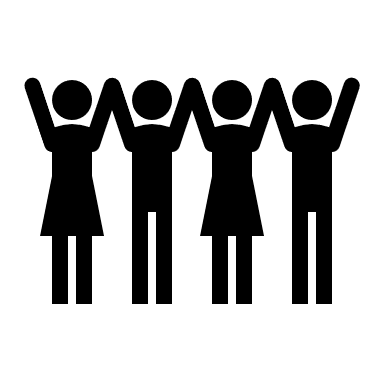 Организация Рабочей группы – 4 заседания


представление исходных данных – 2-е Заседание

        
 разработка и проверка Национального   
        доклада и таблиц ОФО


Согласование Национального   
        доклада
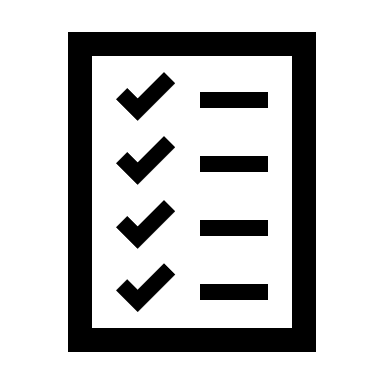 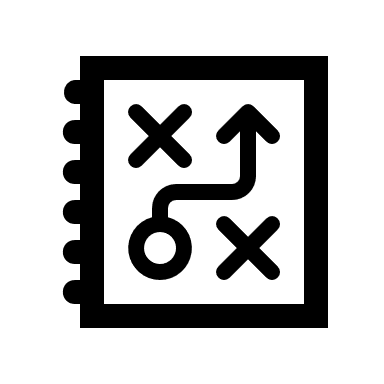 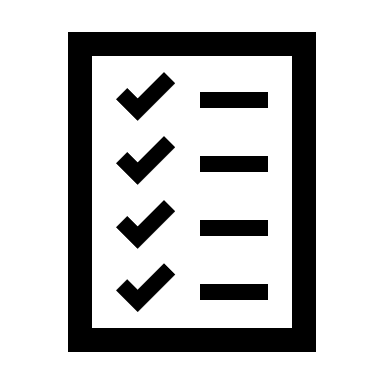 Заседания Рабочей группы
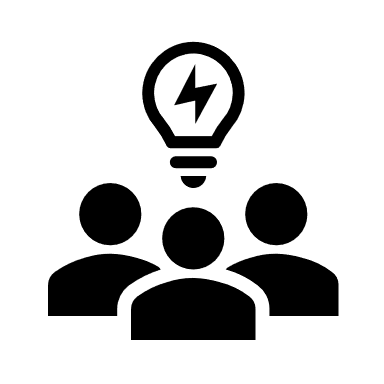 I Заседание         Организация Рабочей группы, 
                                         утверждение графика Заседаний;
                                         утверждение Плана Обеспечения и контроля качества


 II Заседание      распределение представления исходных данных между представителями Рабочей группы         не позднее 1 июля

    III  Заседание      обсуждение представленных исходных данных

      IV Заседание        согласование Национального доклада      не позднее 10 апреля
НАЦИОНАЛЬНАЯ СИСТЕМА ИНВЕНТАРИЗАЦИИ                    ПАРНИКОВЫХ ГАЗОВ В КАЗАХСТАНЕ
Секретариат РКИК ООН
Отчет по проверке
Уполномоченный национальный орган
(МЭПР РК)
ТЗ на подготовку Национальной инвентаризации ПГ
Прохождение проверки нацдоклада международных экспертов
Отчет по проверке
Аналитические справки, расчеты выбросов и поглощений парниковых газов
Представление Нацдоклада в Секретариат
Рабочий орган (АО «Жасыл даму»)
Департамент  инвентаризации парниковых газов
Утверждение Нацдоклада
Организация Рабочей группы

Госорганы:
МЭПР
МИИР
МСХ
МВД
МЦРИАП
МЭ
БНС АСПИР
МЗ
Сбор данных,
подготовка
Заполнение таблиц Общего формата отчетности (ОФО)
Расчет выбросов
Разработка Нацдоклада
Согласование Нацдоклада с ГО
Проверка Нацдоклада  институтами и органами по ВВ
Рамочная Конвенция ООН об изменении климата 
Парижское соглашение


Экологический кодекс – Статья 302
Приказ Министра экологии, геологии и природных ресурсов РК  от 22.02.22 № 46 
«Об утверждении Правил проведения контроля полноты, прозрачности и достоверности государственной инвентаризации выбросов и поглощений парниковых газов»
Национальный доклад о кадастре парниковых газов Республики Казахстан
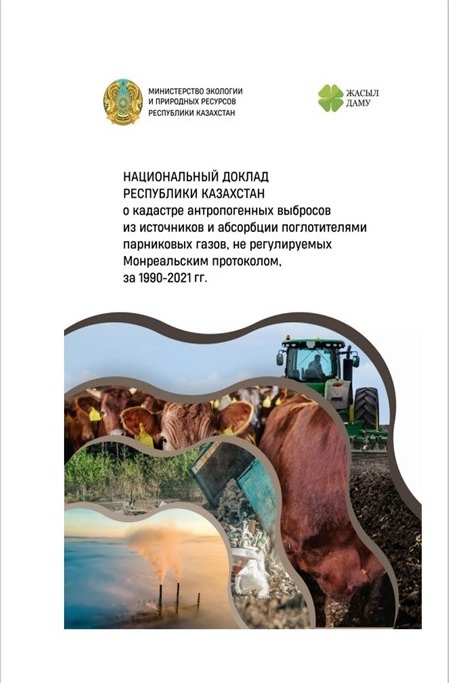 9
Содержание Национального доклада о кадастре парниковых газов Республики Казахстан
Национальный доклад о кадастре  ПГ


                          Национальный доклад о кадастре выбросов        Таблицы  общего формата отчетности и поглощении           парниковых газов

Исходные данные            государственные органы, предприятия

Вводные главы:  общая информация о процессе подготовки кадастра и общие тенденции выбросов ПГ 

Сектора: 
         Энергетическая деятельность; 

           Промышленные процессы;

              Сельское хозяйство;  

             Землепользование, изменение землепользования и лесное хозяйство;

               Отходы
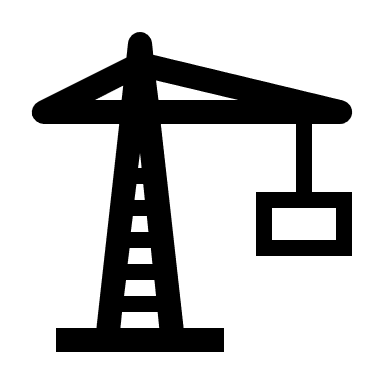 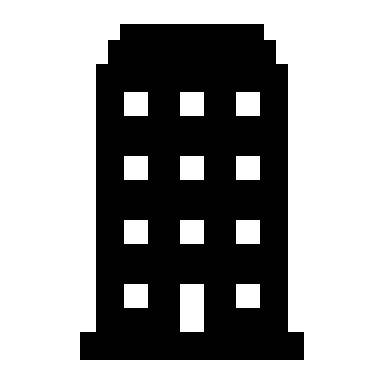 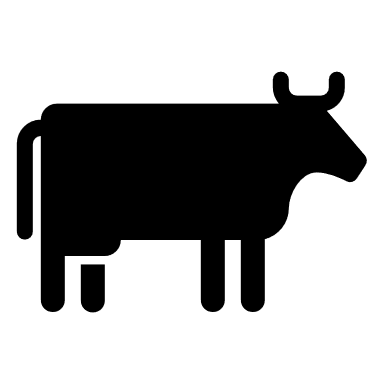 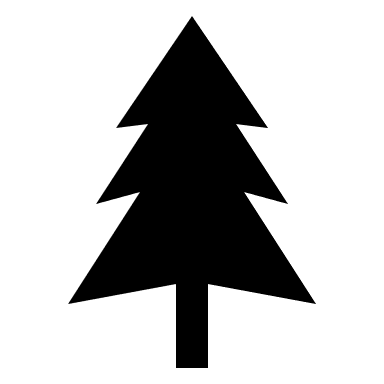 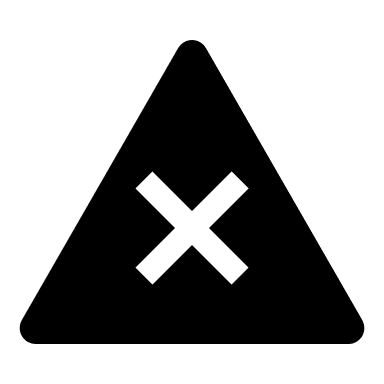 10
Национальная инвентаризация 2021
Спасибо за внимание!